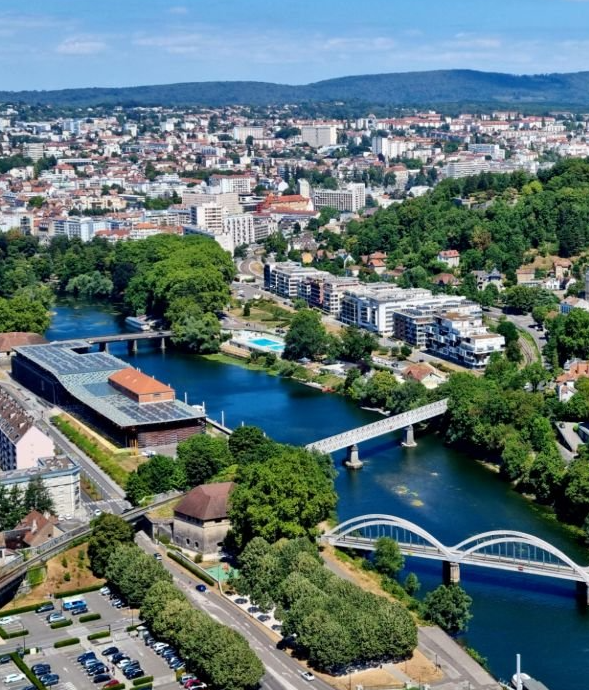 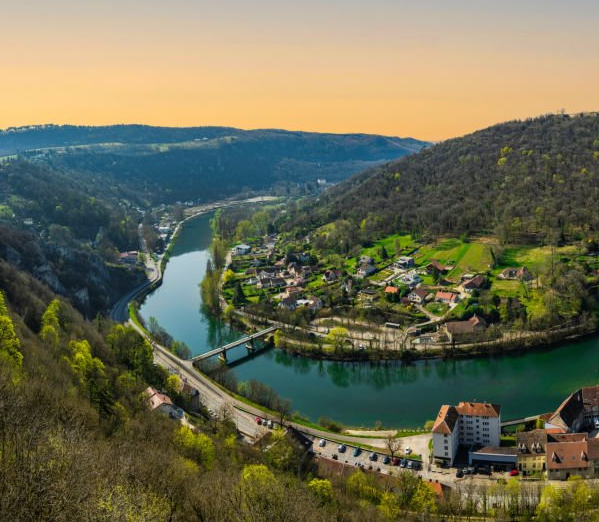 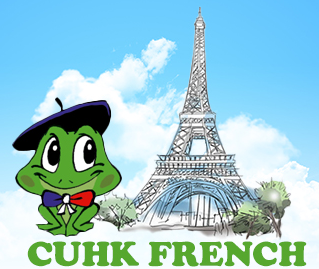 2024-25 FRANCE SUMMER PROGRAMMES:C.L.A. in BESANÇON
Besançon, france
Summer STUDY programme in France 2025; Le Centre de Linguistique Appliquée (C.L.A.) de Besançon, université de franche-comté, France.
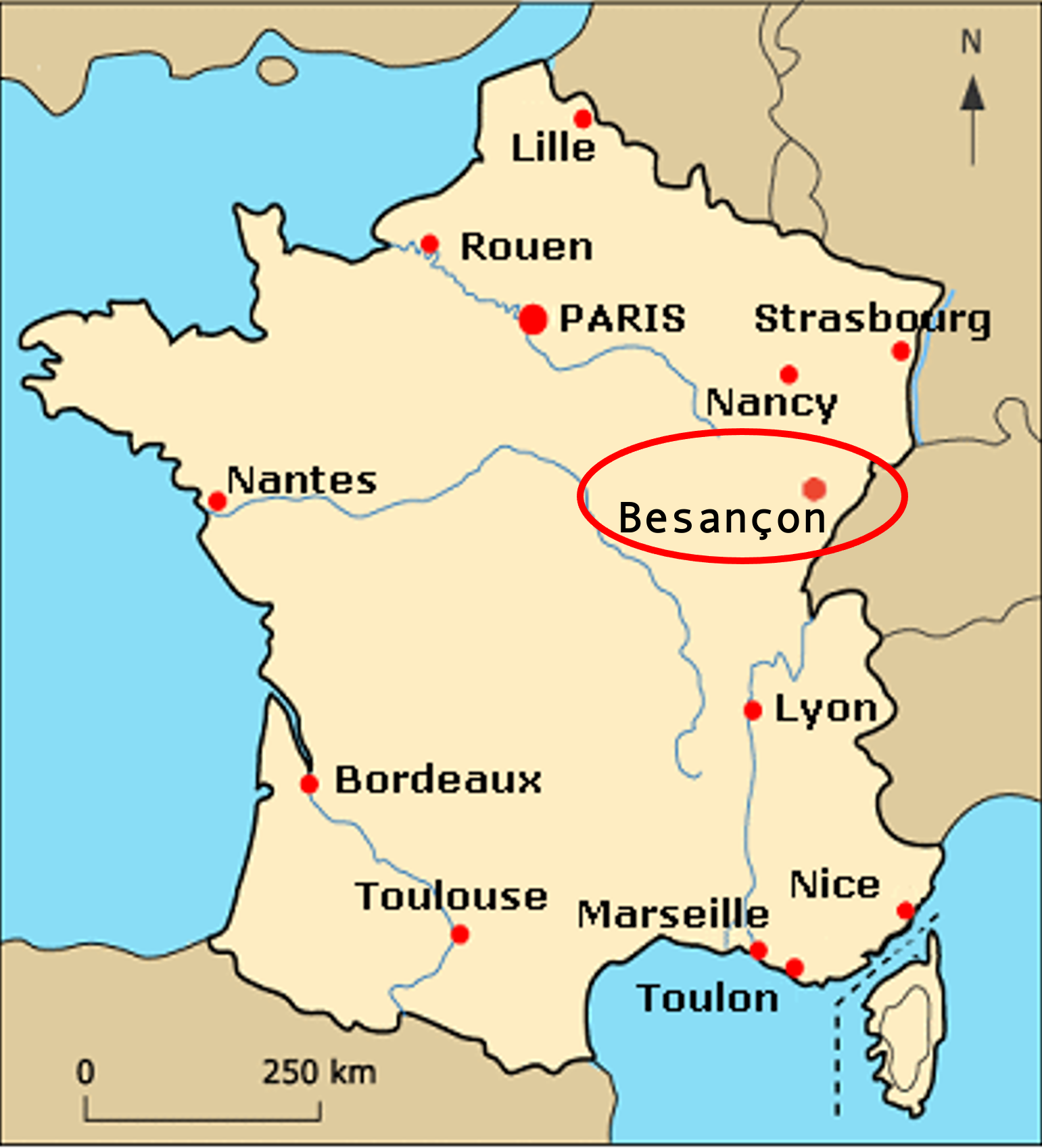 Besançon, france
Besançon [bəzãsõ]
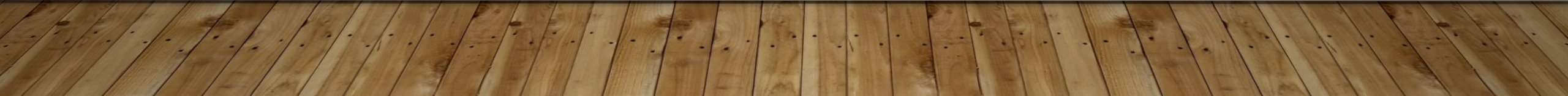 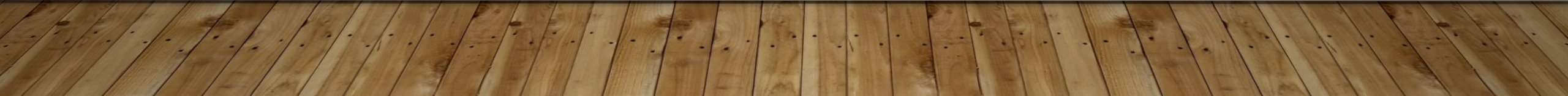 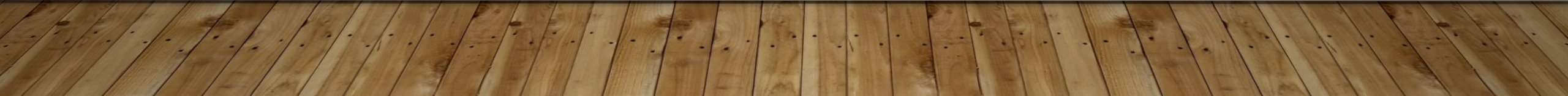 Besançon : the old city and the Doubs river
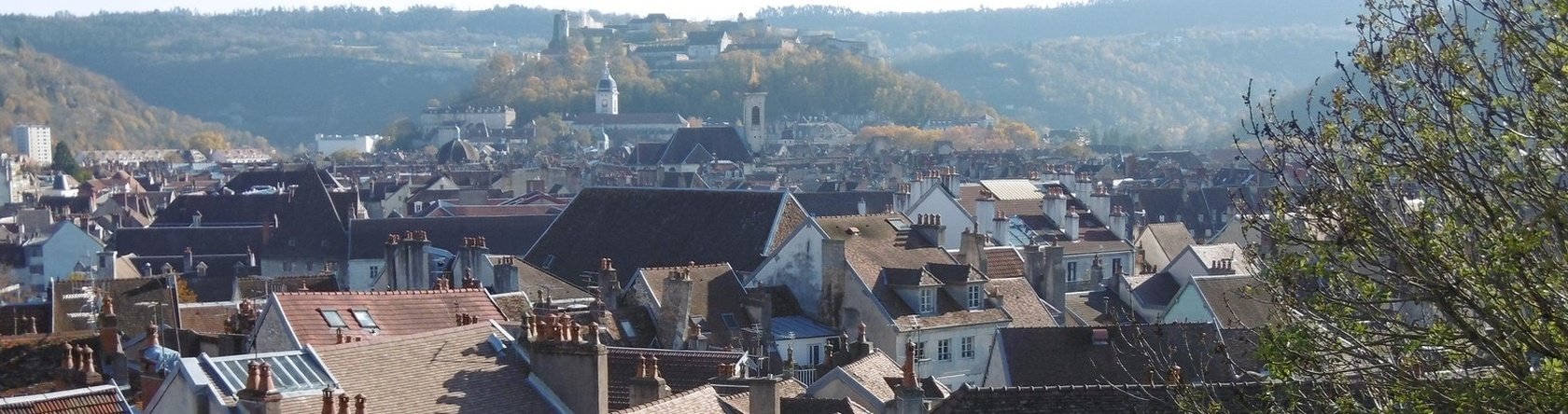 Views of Besançon
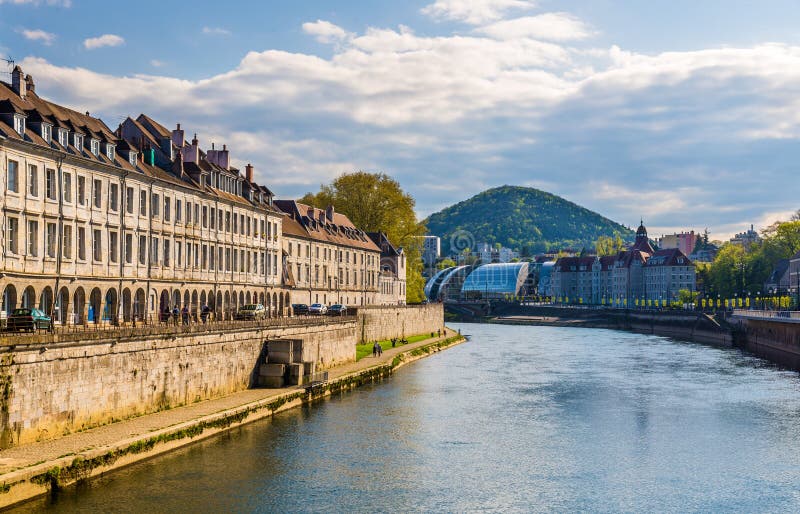 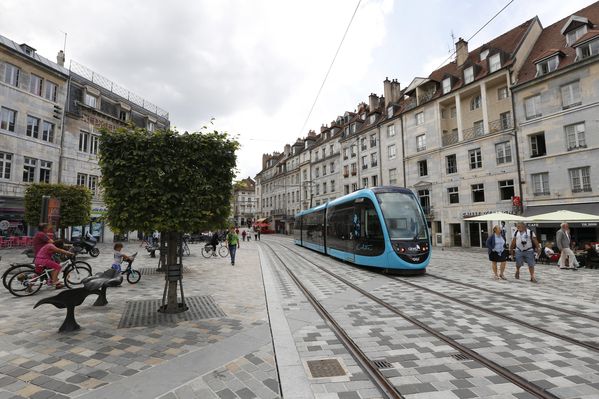 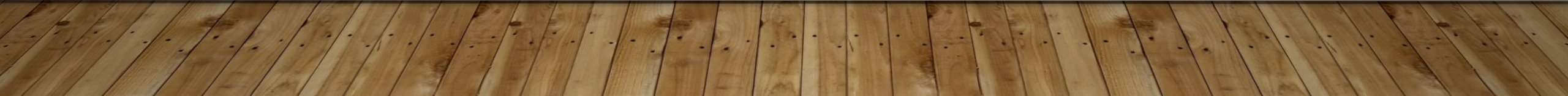 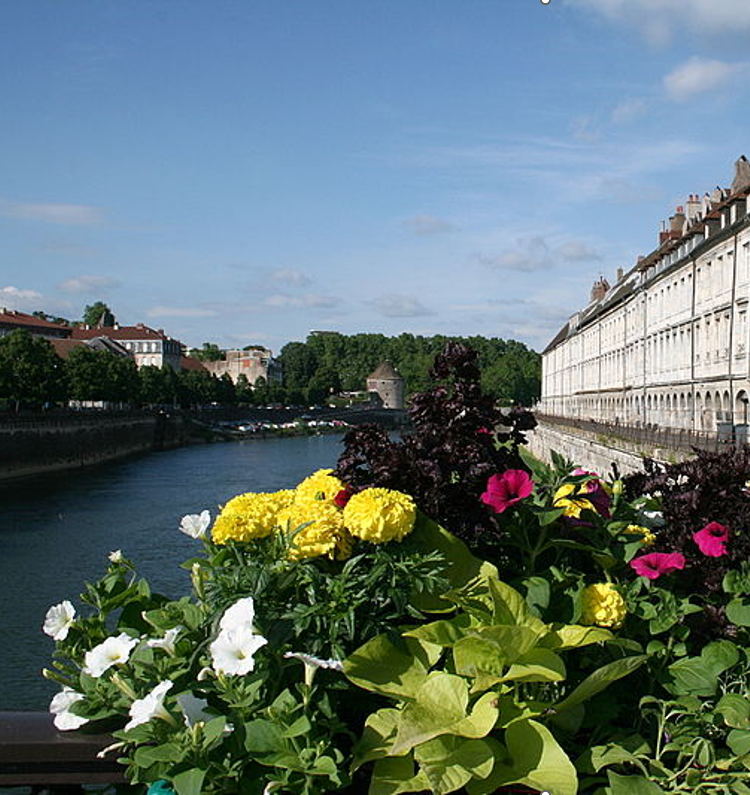 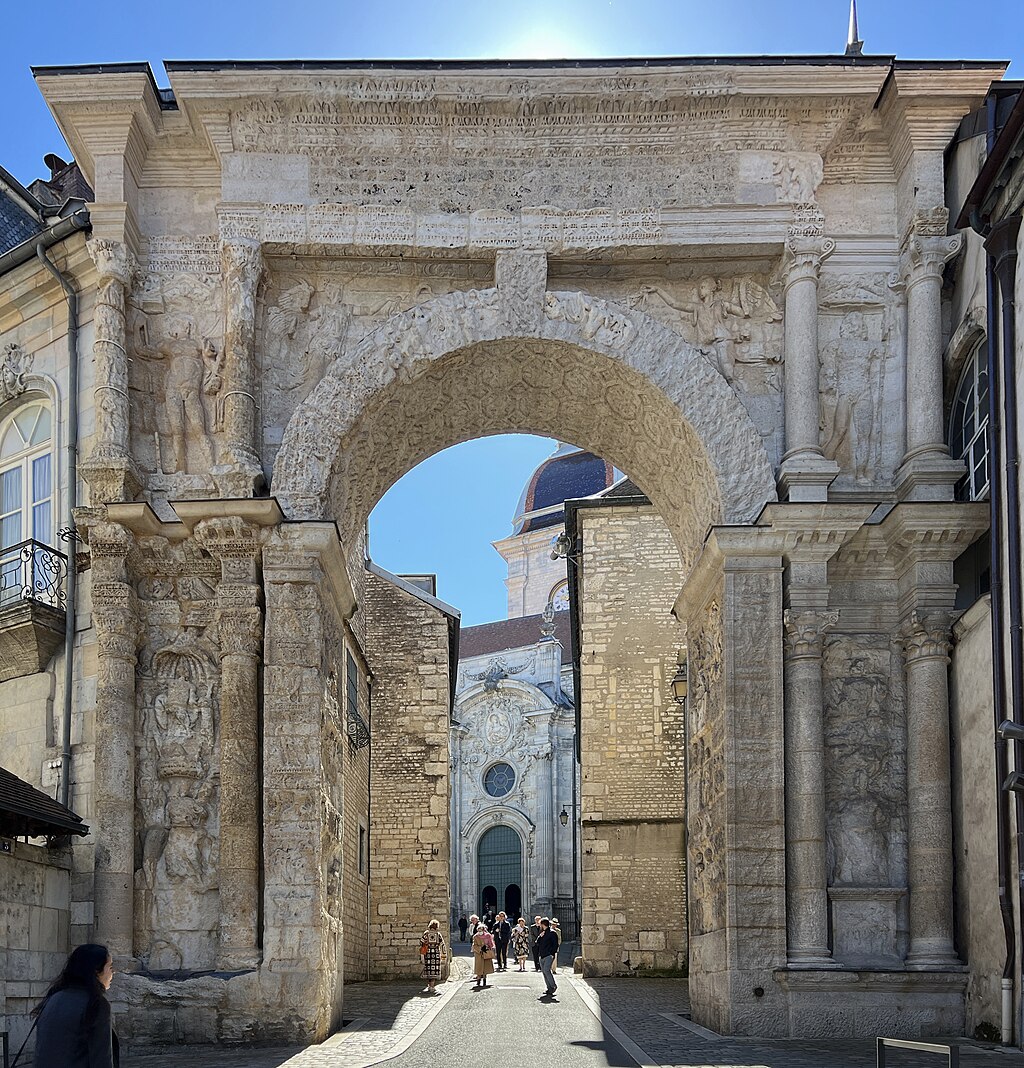 The Doubs river and the Quai Vauban.
La Porte Noire, Roman triumphal arch.
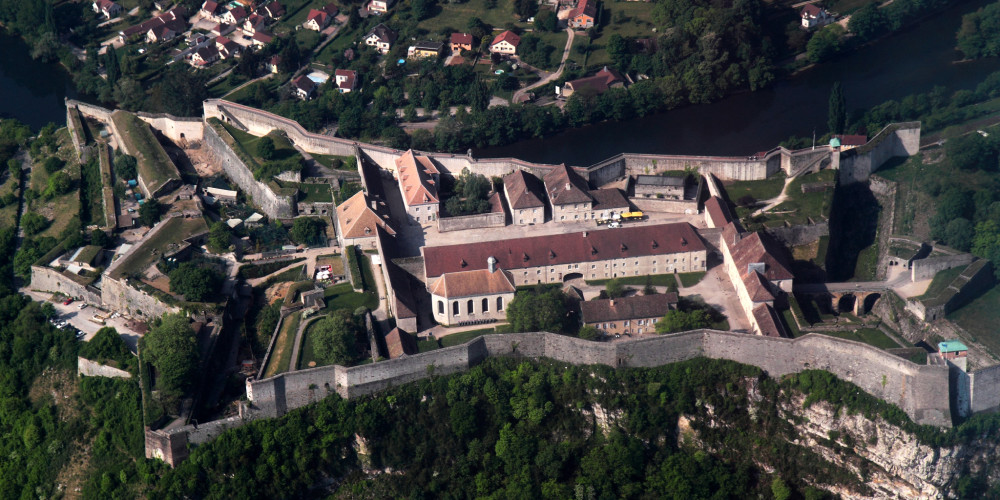 Besançon's Vauban citadel (1668 AD), a fortress listed as a UNESCO World Heritage Site since 2008.
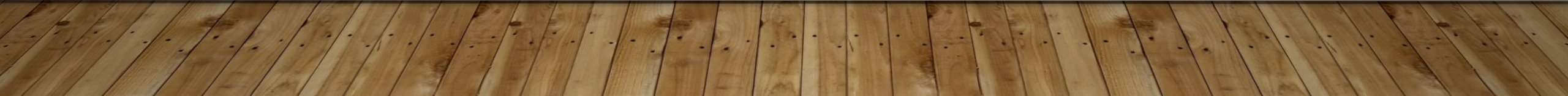 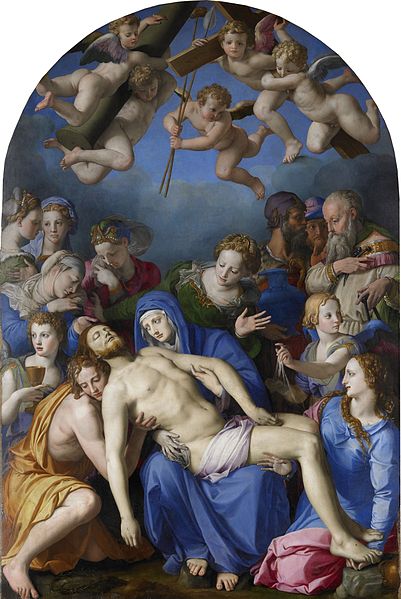 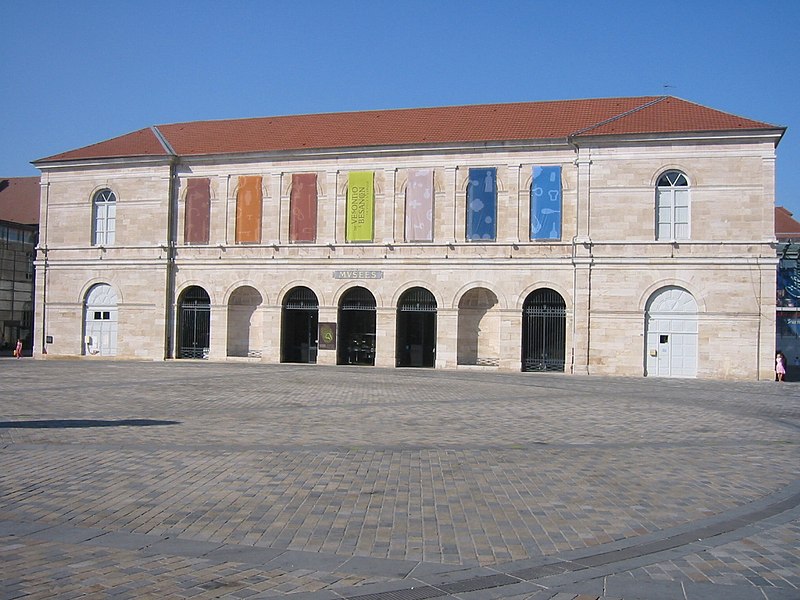 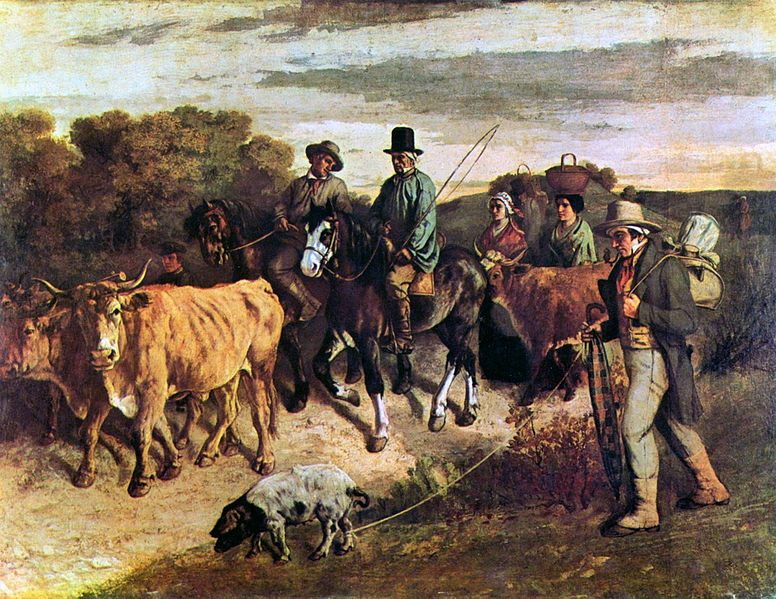 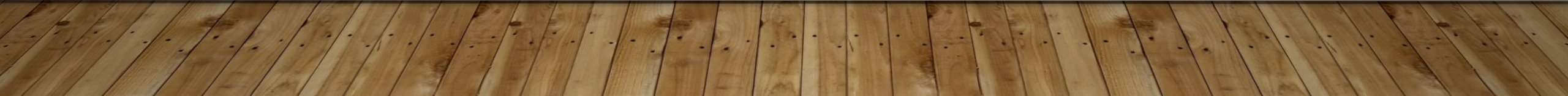 Museum of Fine Arts and Archeology.
Victor Hugo, the author of Les Misérables, hails from Besançon.
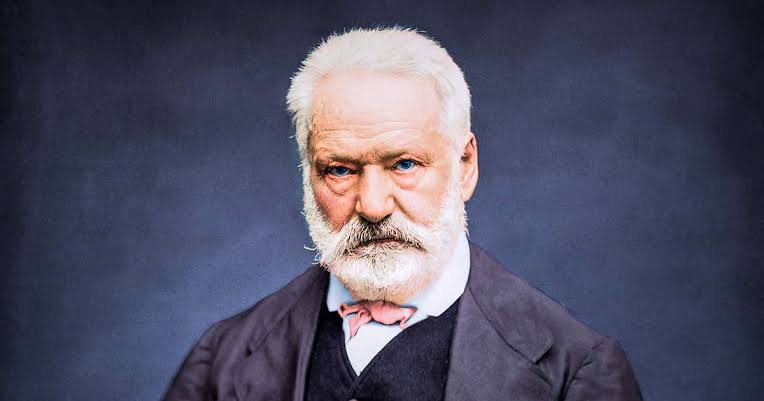 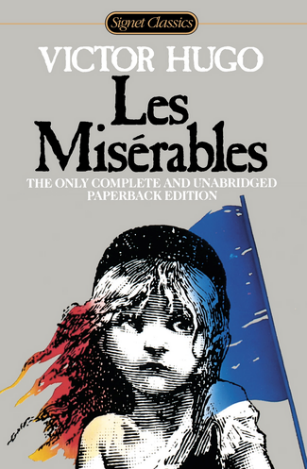 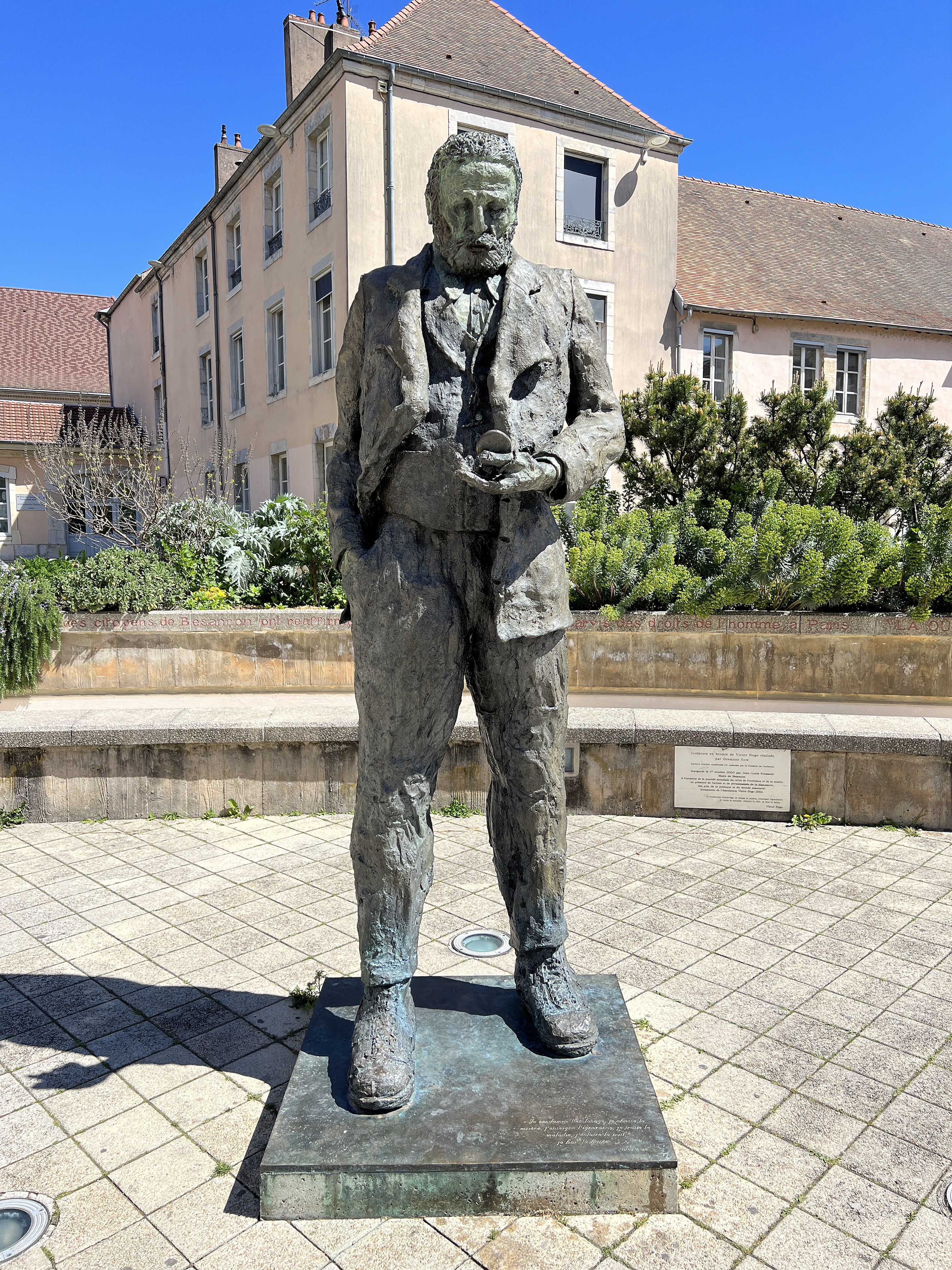 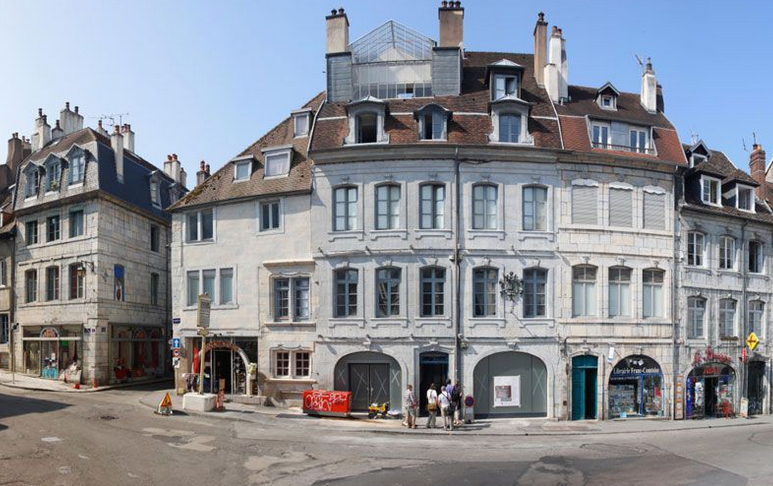 His birth home, in Besançon
His statue
Le Centre de Linguistique Appliquée (C.L.A.)de Besançon.Université de franche-comté
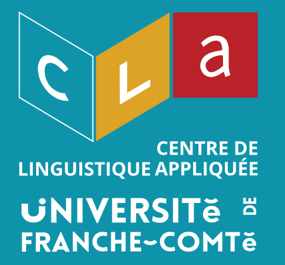 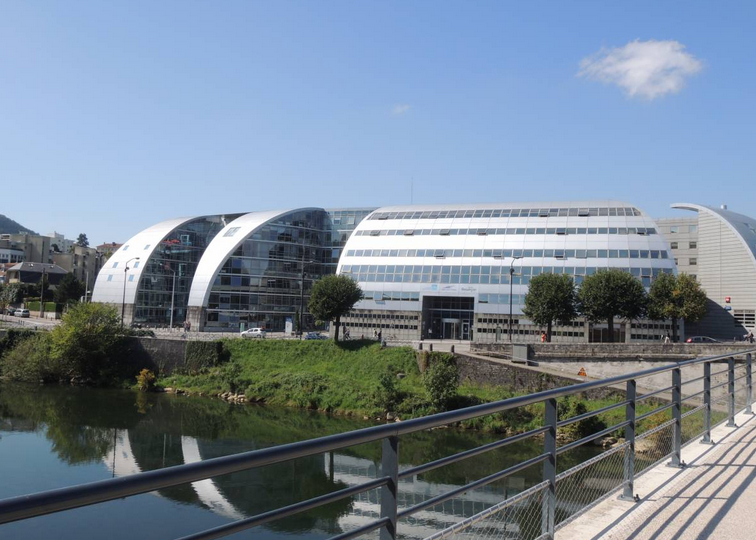 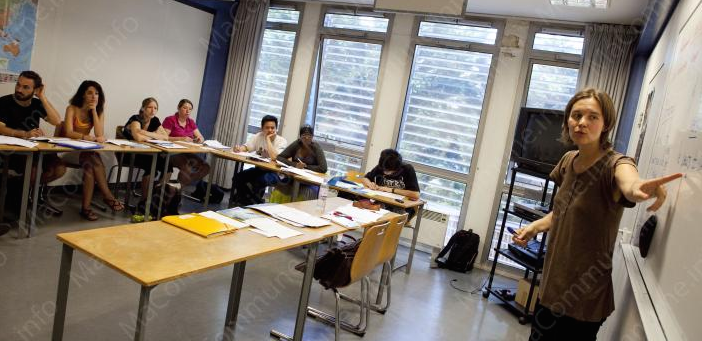 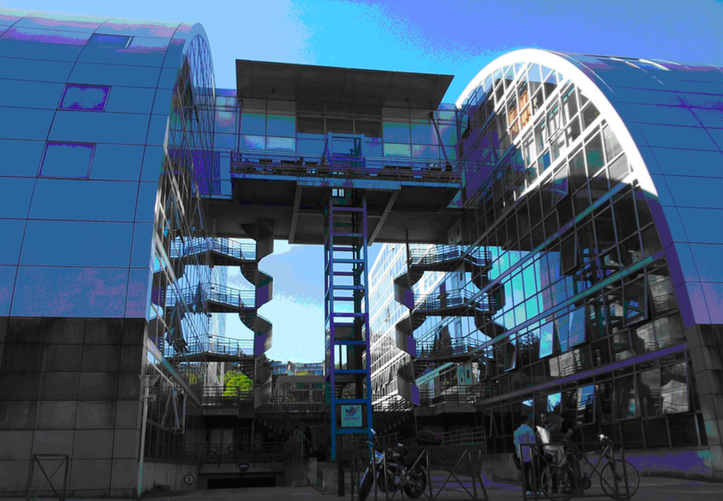 Contact by email: 
fle-cla@univ-fcomte.fr
Contact by phone: +(33)381665200
Contact by mail: 
Centre de Linguistique Appliquée, 
6 rue Gabriel Plançon 25000 Besançon, France
     Website: https://cla.univ-fcomte.fr
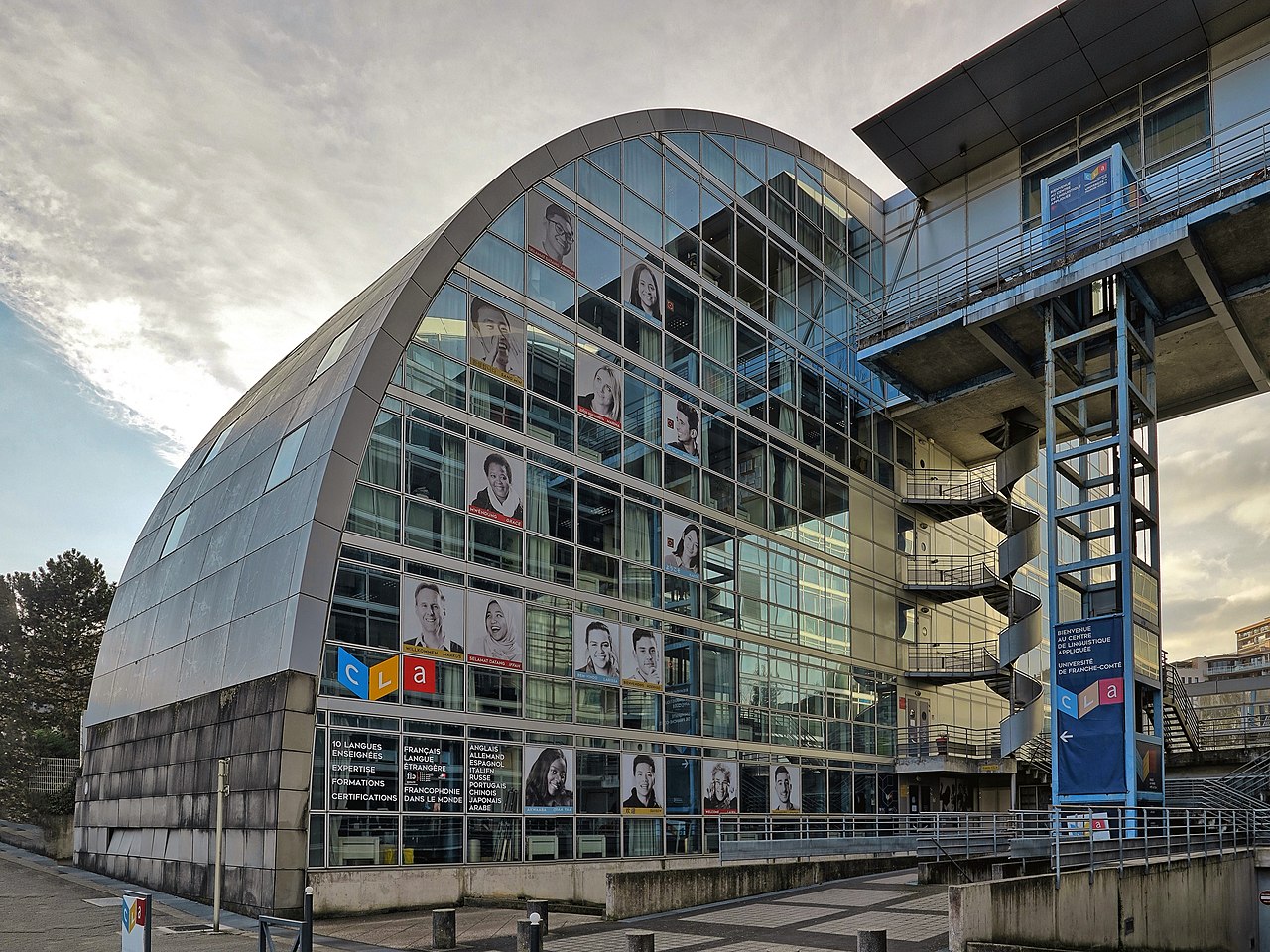 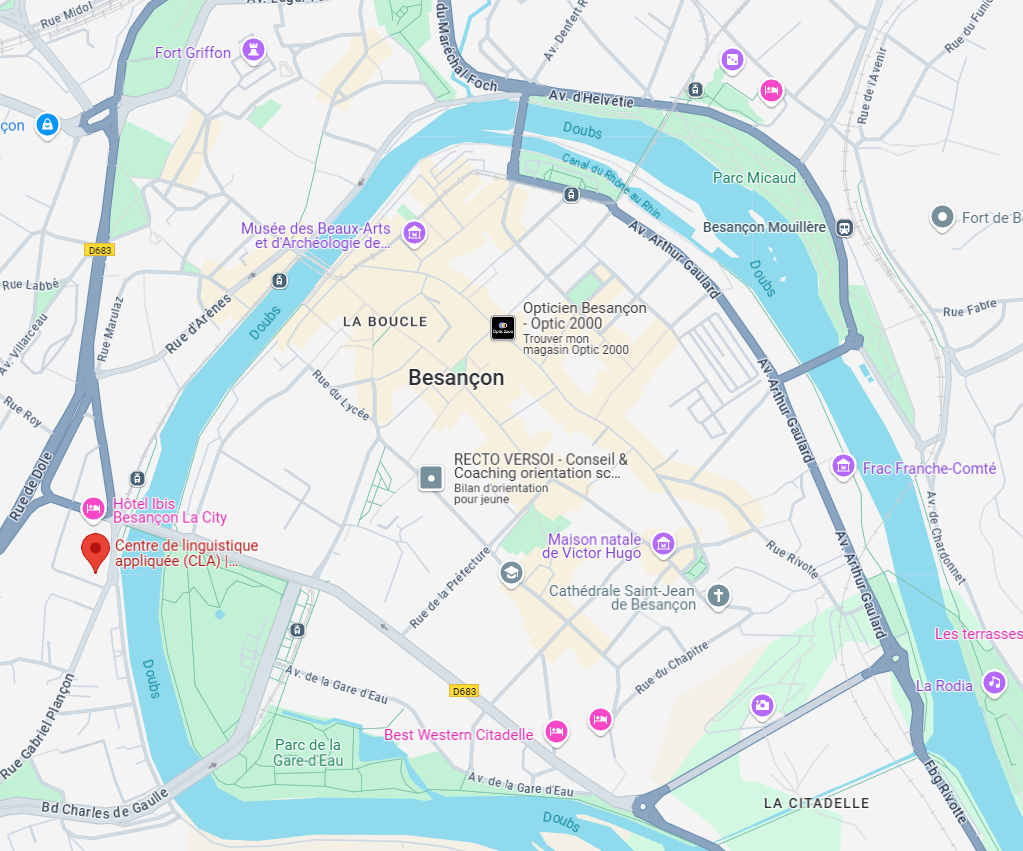 The CLA is right by the Doubs river bank, a10’-walk away from the city center.
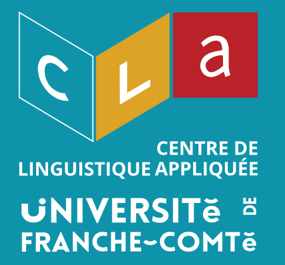 Programme
Price
Enrolment & payment
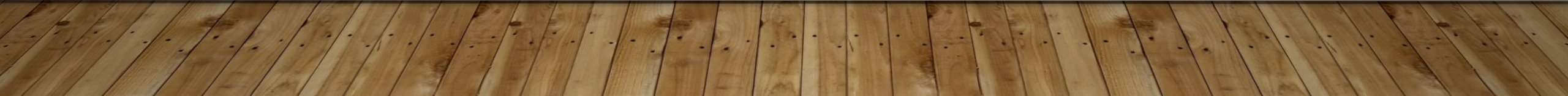 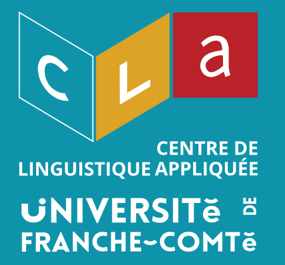 Programme
Price
Enrolment & payment
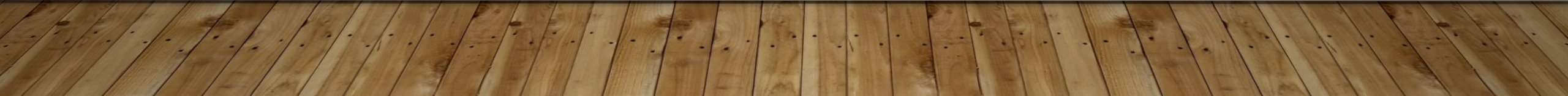 Programme
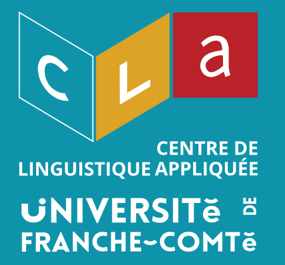 88 hours of French courses per session 
Sessions in June, July or August
Four-week program, including courses and outings

3 periods: 
2nd – 27th June 2025 
7th July – 1st August 2025             
4th - 29th August 2025 
CLA Website: http://cla.univ-fcomte.fr/french-and-language-culture/
Pedagogical coordinator : Mme Natalie PERSONENI, nathalie.personeni@univ-fcomte.fr
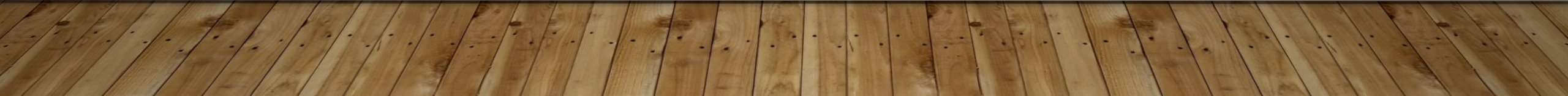 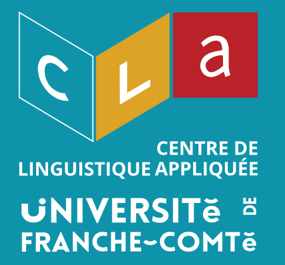 Programme
Price
Enrolment & payment
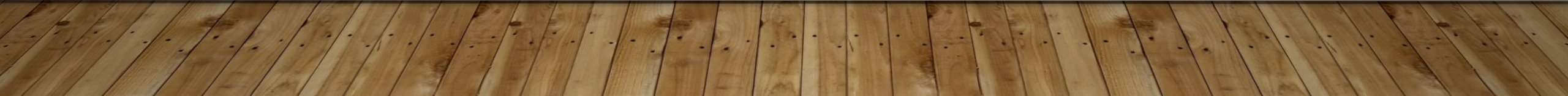 Price - Courses
Course Fees: 
1164€ (2nd – 27th June 2025)
1164€ (7th July – 1st August 2025)
1164€ (04th - 28th August 2025)  
All 3 sessions: 
4 weeks, 88 hours of classes in total, 5 days a week.
No registration fee. This price includes the course + textbook and workbook + outings. The payment is done via an internet payment link. 
The full fee is payable at once (refundable*).  
*refunded upon presentation of acceptable proof (health issue, visa refusal etc.)
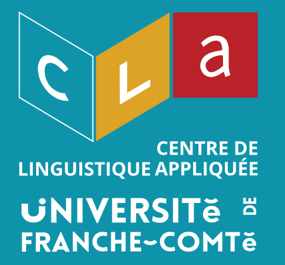 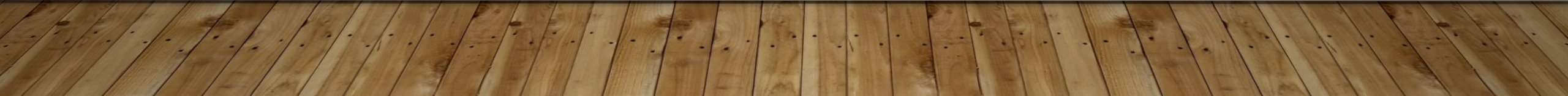 Price - Courses
Extra activities to be packaged: 
Outings will be offered each week 
and registration is possible 
with the cultural service of CLA. 

For all information and payment of tuition fees, please contact the tuition fee secretary: 
Mme FULER Angélique,angelique.fuler@univ-fcomte.fr 
Intensive French Language Course Offering:
https://gocuhk-my.sharepoint.com/:b:/g/personal/benjamin_gaudet_cuhk_edu_hk/Ee7OUWxJOT9Lps5rJo2Xqi4BpiLra5OzlxXRzgw6QLq_iw?e=UJ1Njl
Presentation of the CLA in Chinese: CLA_Chinese_Presentation.pdf
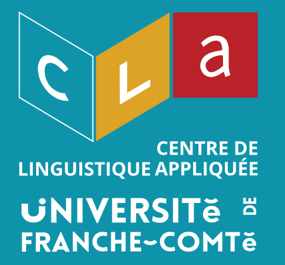 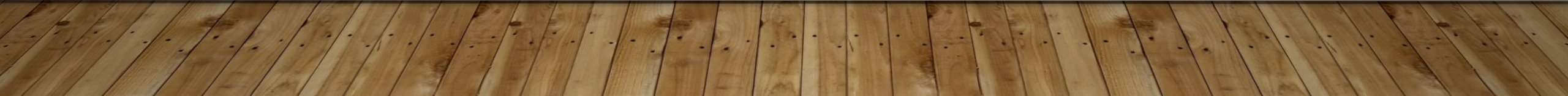 Price - Accomodation
Accommodation Fees: 
Confirmation of your registration at the CLA of Besançon doesn’t automatically provide you with accommodation. 
Any housing request should be done while enrolling in one of the training courses featuring in the online catalogue.
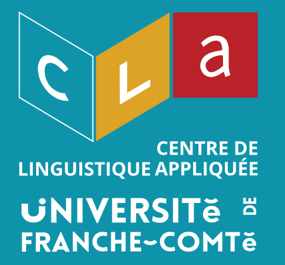 ! IF YOU ARE PLANNING TO GO IN JULY 2025, NOTE THAT A SPECIAL PROFESSIONAL EVENT WILL TAKE PLACE THERE AT THAT TIME. IN ORDER TO GET AN ACCOMODATION, YOU MUST PLAN EARLY!
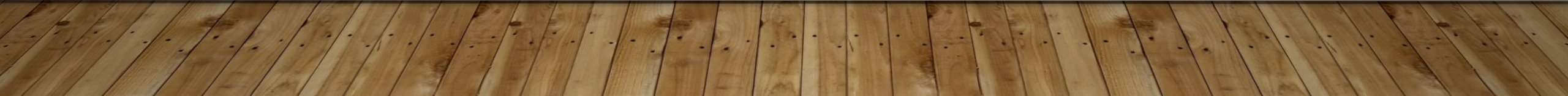 Price - Accomodation
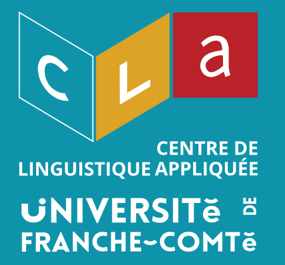 For a one-month registration, 
the stay being 27 nights 
(from Sunday before the start of the course 
to Saturday after the end of the course): 
with a host family: 27 nights x €29 = €783/person 
(+ 8% management fee for a quote with the CLA) individual room, with breakfast and evening meal during the week and full board on weekends. The request has to be done ASAP because of the necessity of contacting the families. 
You have to fill up the Application for Host Family in Besançon: Application for Host Family Accommodation 2025.pdf
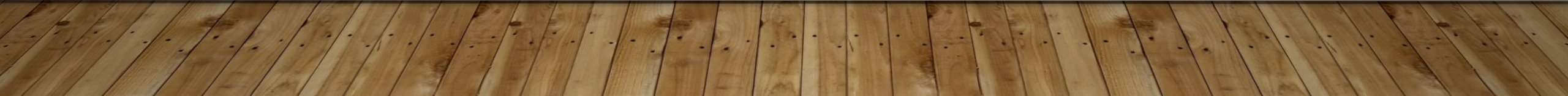 Price - Accomodation
For one month in a university residence 
(around €450/person,  Final price TBC) 
+ optional breakfasts on working days around €70 
(price and possibility to be yet confirmed). 
The application has to be made end of May 2025.
Document on lodging in Besançon: Lodging_in_Besançon_2025.pdf
CLA accommodation webpage : Accommodation - Centre de linguistique appliquée
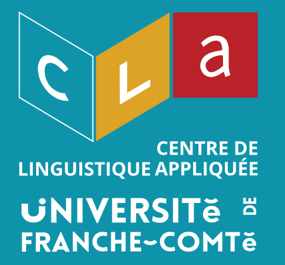 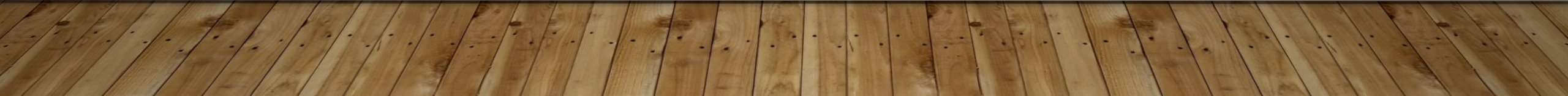 Price - Accomodation
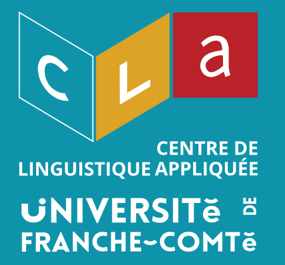 For any information needed on accommodation 
and for more information, 
please contact directly Mme. Maryline SAVONET: maryline.savonet@univ-fcomte.fr 

Please check here about the possibilities of accommodation: https://cla.univ-fcomte.fr/logement/famille-daccueil/
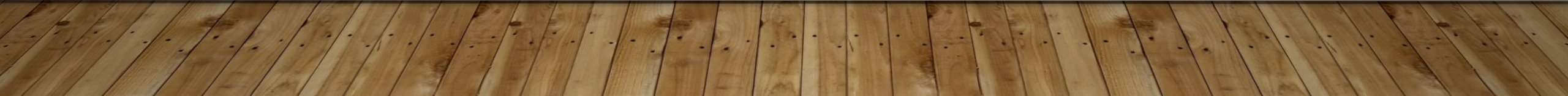 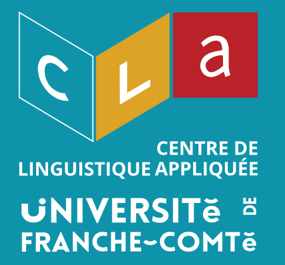 Programme
Price
Enrolment & payment
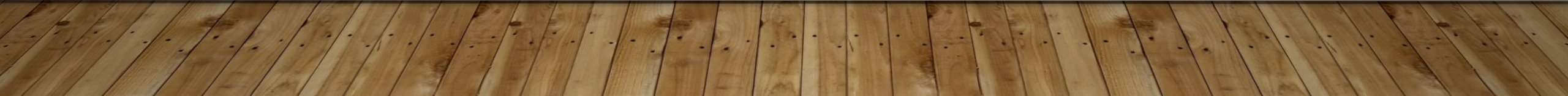 Enrolment & Payment
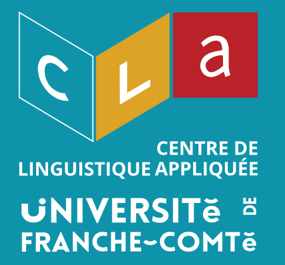 You Must enrol both with the CLA in Besançon AND the Linguistics and Modern Languages Department!
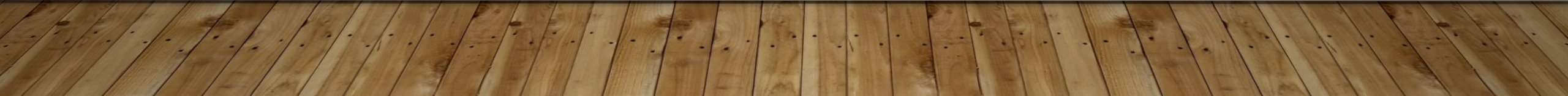 Enrolment & Payment
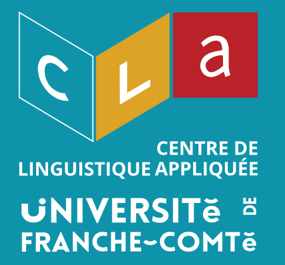 Enrolment and Payment.  Procedure: 
With the CLA : when choosing the course and paying, 
the students need to create a personal account on the website. 
https://cla.univ-fcomte.fr/formule/fle-intensive-french-classes/ 
2 possibilities:
Payment of the full fee: after having created your own account online on the site, this CLA service will send you a link to pay course fee. 
If you choose to pay half the fee only first : Payment of the advance fee (half of the fee) by bank wire directly to the CLA, after enrolment on the website. For this possibility or any question on payment, please contact directly 
     Mme. FULER Angélique, angelique.fuler@univ-fcomte.fr
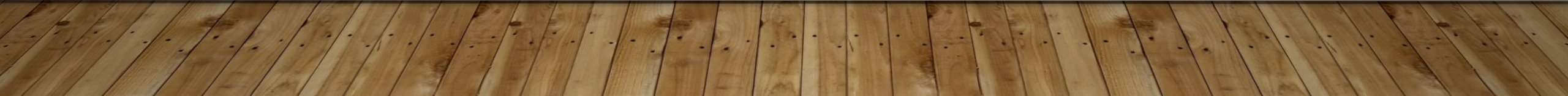 Enrolment & Payment
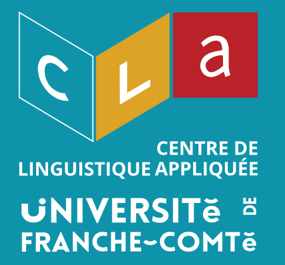 Enrolment and Payment.  Procedure: 
B. Enrolment with the Linguistics 
& Modern Languages Department (compulsory)

Read the Notes on Overseas Summer Study Programmes of Modern Languages 2025
Register & fill-up (Compulsory) the “Department of Linguistics and Modern Languages - Overseas Summer Study Programme of Modern Languages 2024 - Financial Support Application Form:
https://cloud.itsc.cuhk.edu.hk/webform/view.php?id=13703934
Please note that if an application is withdrawn, it is compulsory to inform the Department of Linguistics and Modern Languages.
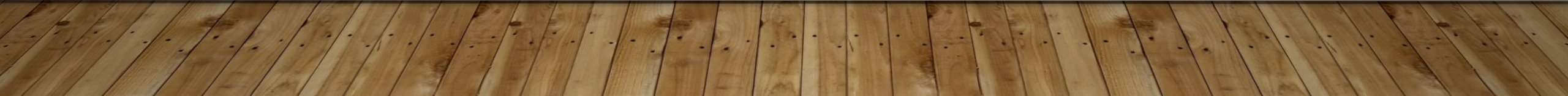